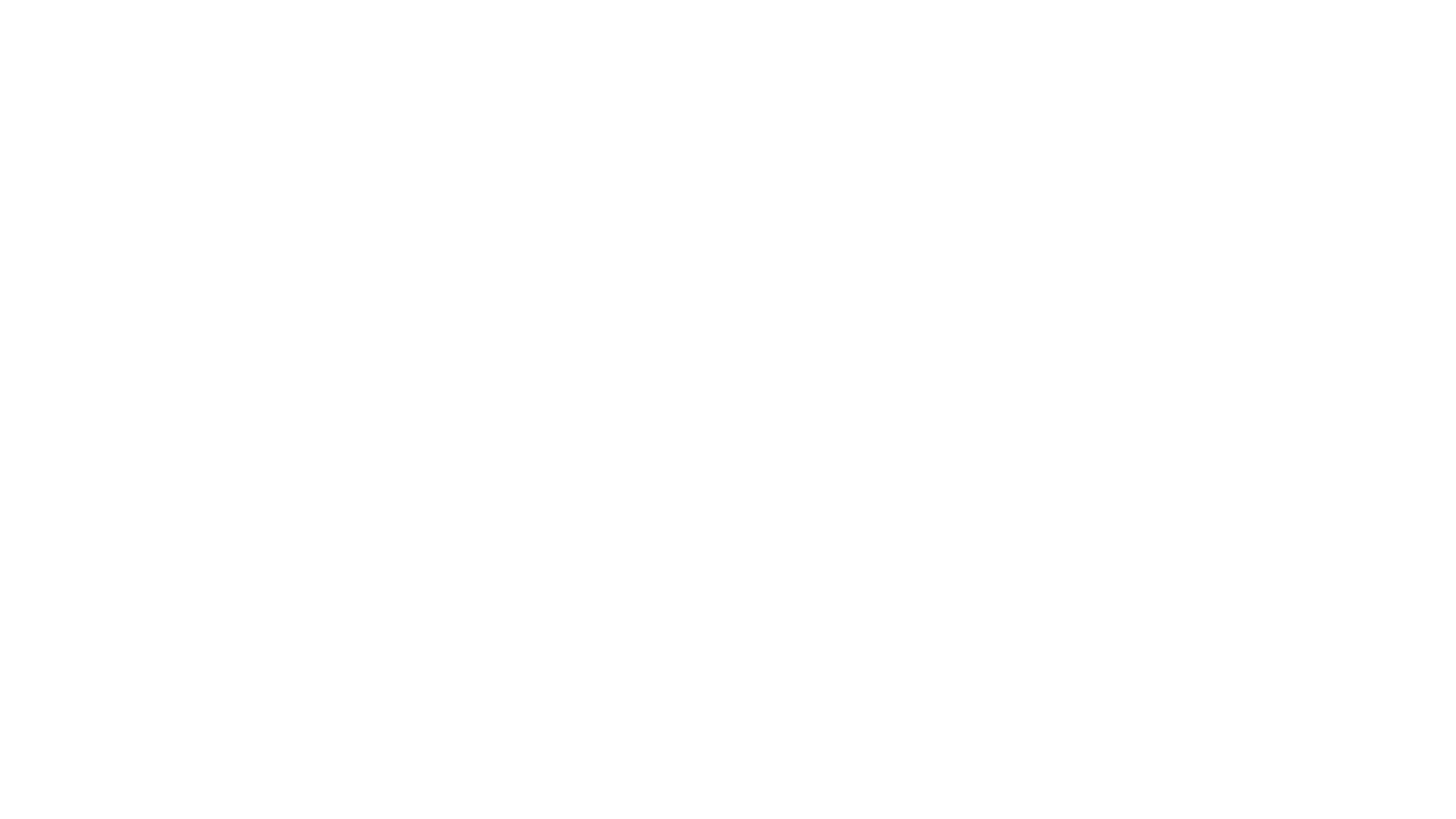 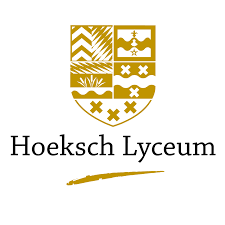 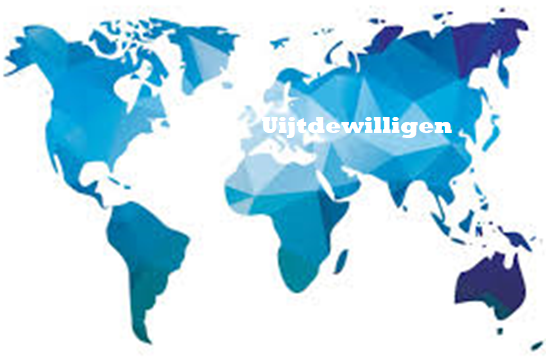 Goedendag,Vandaag: 4.3.Gevolgen van conflicten
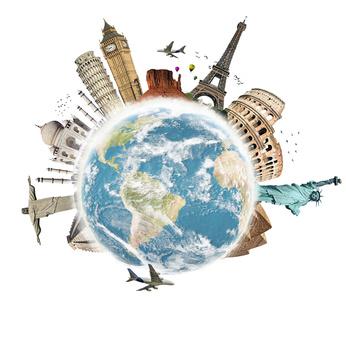 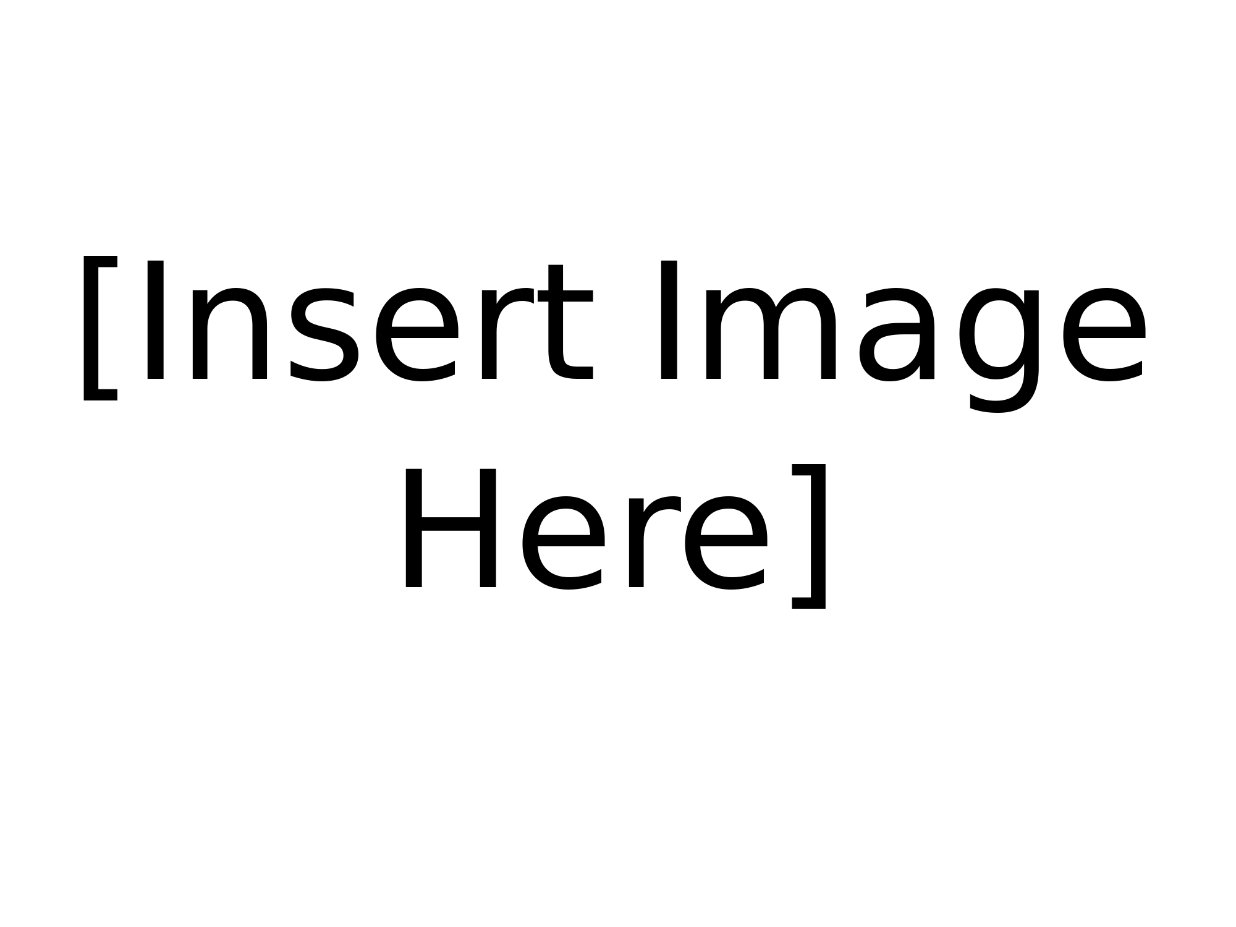 Meneer Uijtdewilligen
maandag 24 januari 2022
Moeilijke woorden - - Uitleg - Uitleg- Zelfstandig werken - Vooruitblik
Conflicten
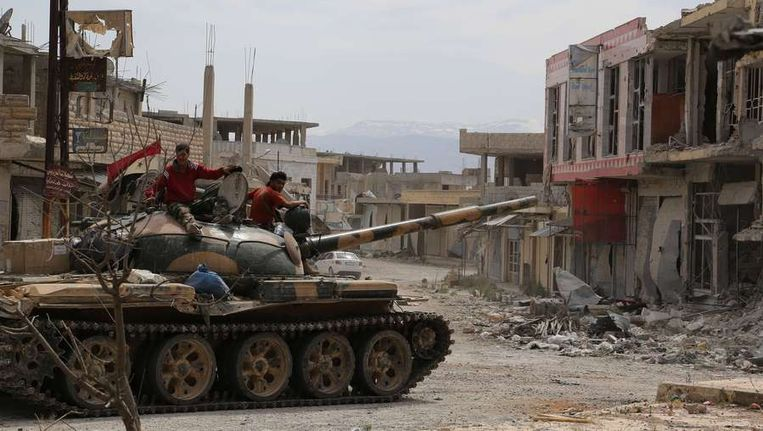 maandag 24 januari 2022
Moeilijke woorden - - Uitleg - Uitleg- Zelfstandig werken - Vooruitblik
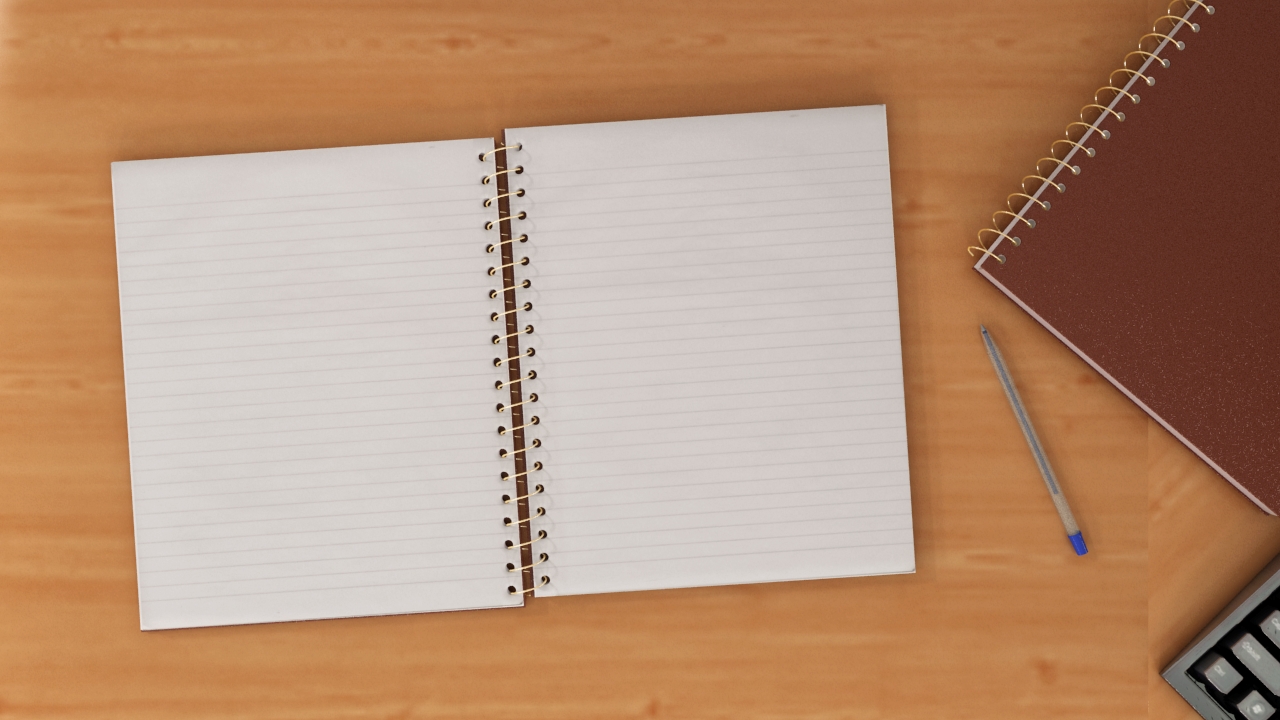 5.1
Wat gaan we doen vandaag?
Naam hoofdstuk
Hoelang?
Wat?
1. Leervragen                                                              2          Minuten
2. Moeilijke woorden                                                2          Minuten
4. Les 4.3                                                                   20         Minuten
00-00-2000
5. Werkboek                                                              15           Minuten
6. Leerdoelen beantwoorden                                 5           Minuten
Moeilijke woorden - - Uitleg - Uitleg- Zelfstandig werken - Vooruitblik
maandag 24 januari 2022
Leervragen 4.3
Welke economisch gevolg heeft een conflict?
Welk ecologisch gevolg heeft een conflict?
Welk sociaal gevolg heeft een conflict?
Welk demografisch gevolg heeft een conflict?
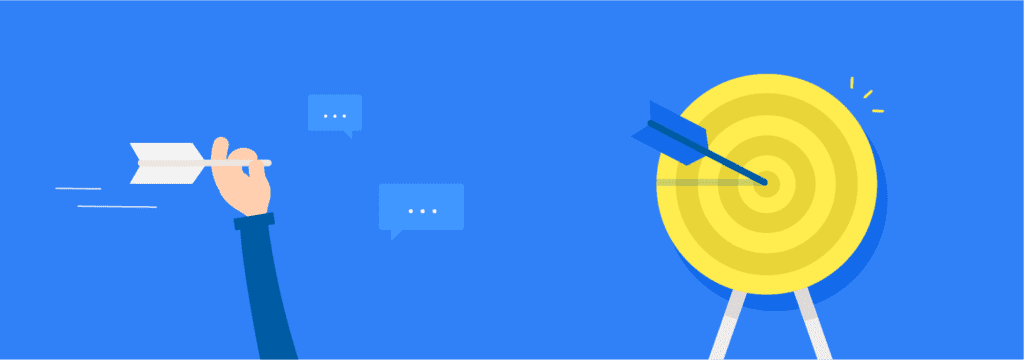 maandag 24 januari 2022
Moeilijke woorden - - Uitleg - Uitleg- Zelfstandig werken - Vooruitblik
Moeilijke woorden 4.3.
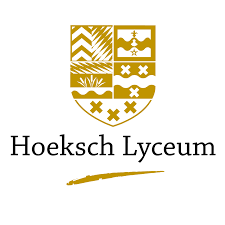 Genocide= vernietiging van een volk, ras of groepering.

Asielzoekers= een vluchteling die in het land van aankomst een vraag voor een verblijfsvergunning heeft gedaan.

Ontheemd= Een vluchteling die uit het land van herkomst moest vertrekken en niet meer terug kan.
maandag 24 januari 2022
Moeilijke woorden - - Uitleg - Uitleg- Zelfstandig werken - Vooruitblik
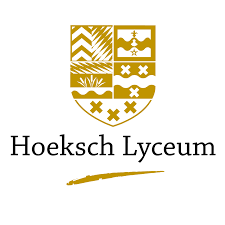 Een conflict kent vele gevolgen:
Sociaal
Economisch 
Demografisch (de bevolking)
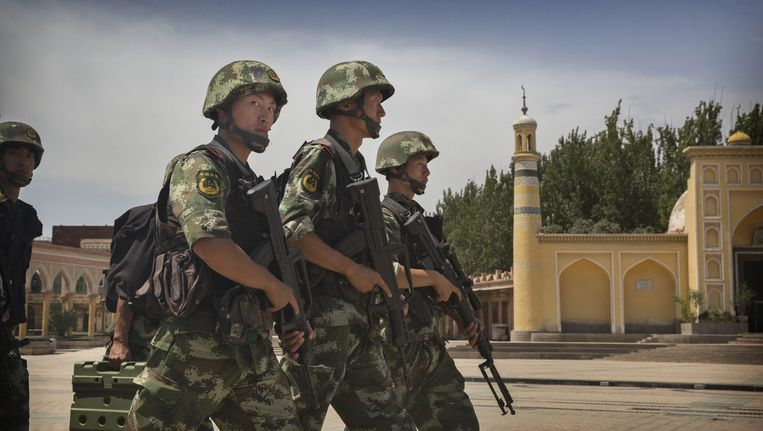 maandag 24 januari 2022
Moeilijke woorden - - Uitleg - Uitleg- Zelfstandig werken - Vooruitblik
Sociale gevolgen van een conflict.
Veel mannen gaan dood,    Vrouwen=seksueel geweld,     Kinderen worden wees.
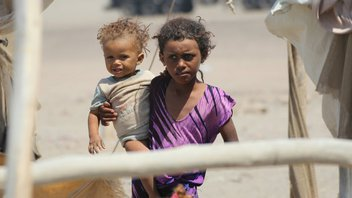 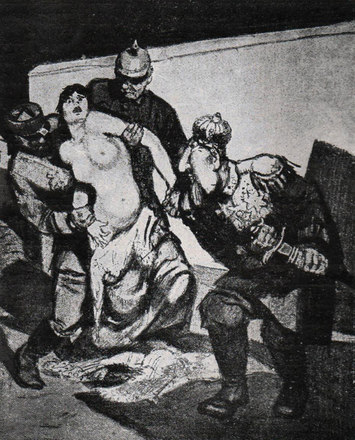 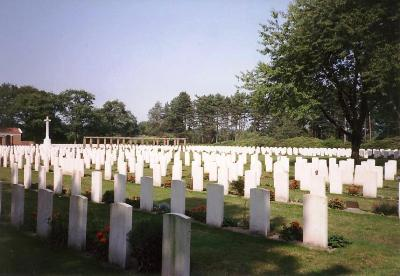 maandag 24 januari 2022
Moeilijke woorden - - Uitleg - Uitleg- Zelfstandig werken - Vooruitblik
Sociale gevolgen van een conflict.
Migratie: mensen vluchten naar veiligere plekken:
Psychische en lichamelijke schade:
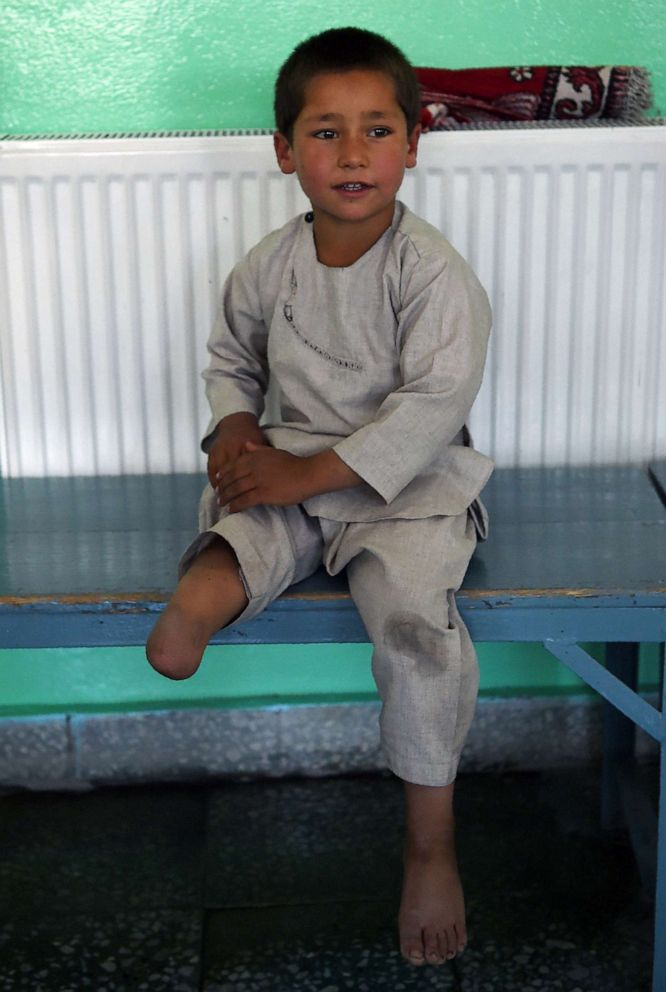 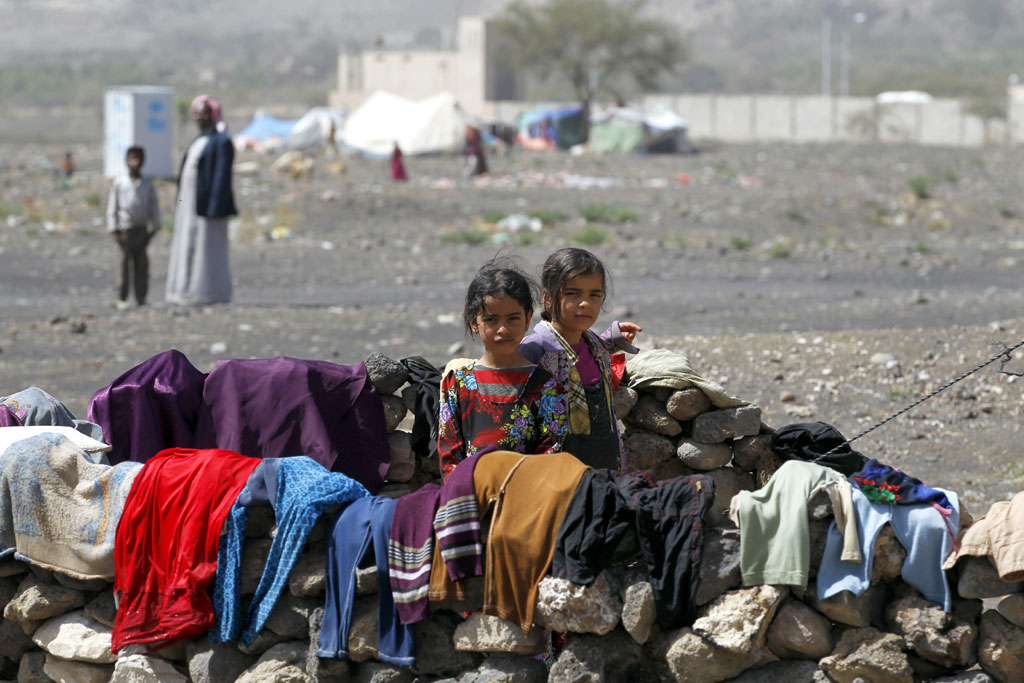 maandag 24 januari 2022
Moeilijke woorden - - Uitleg - Uitleg- Zelfstandig werken - Vooruitblik
Economische gevolgen van een conflict.
Oorlog kost geldBelastingen= staatsleger
Criminaliteit= Rebellen
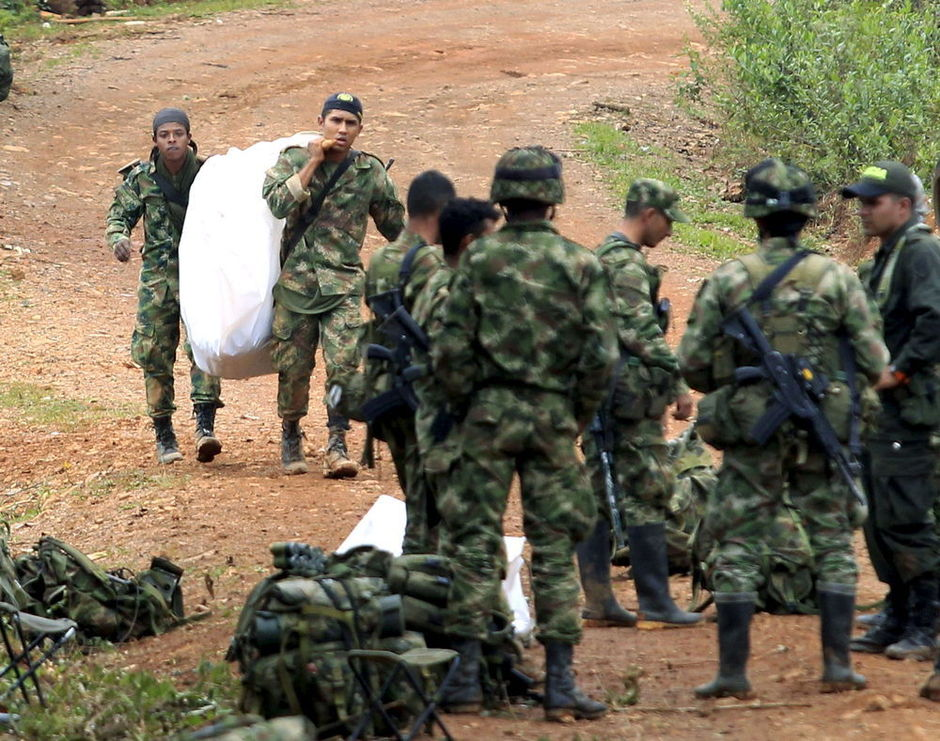 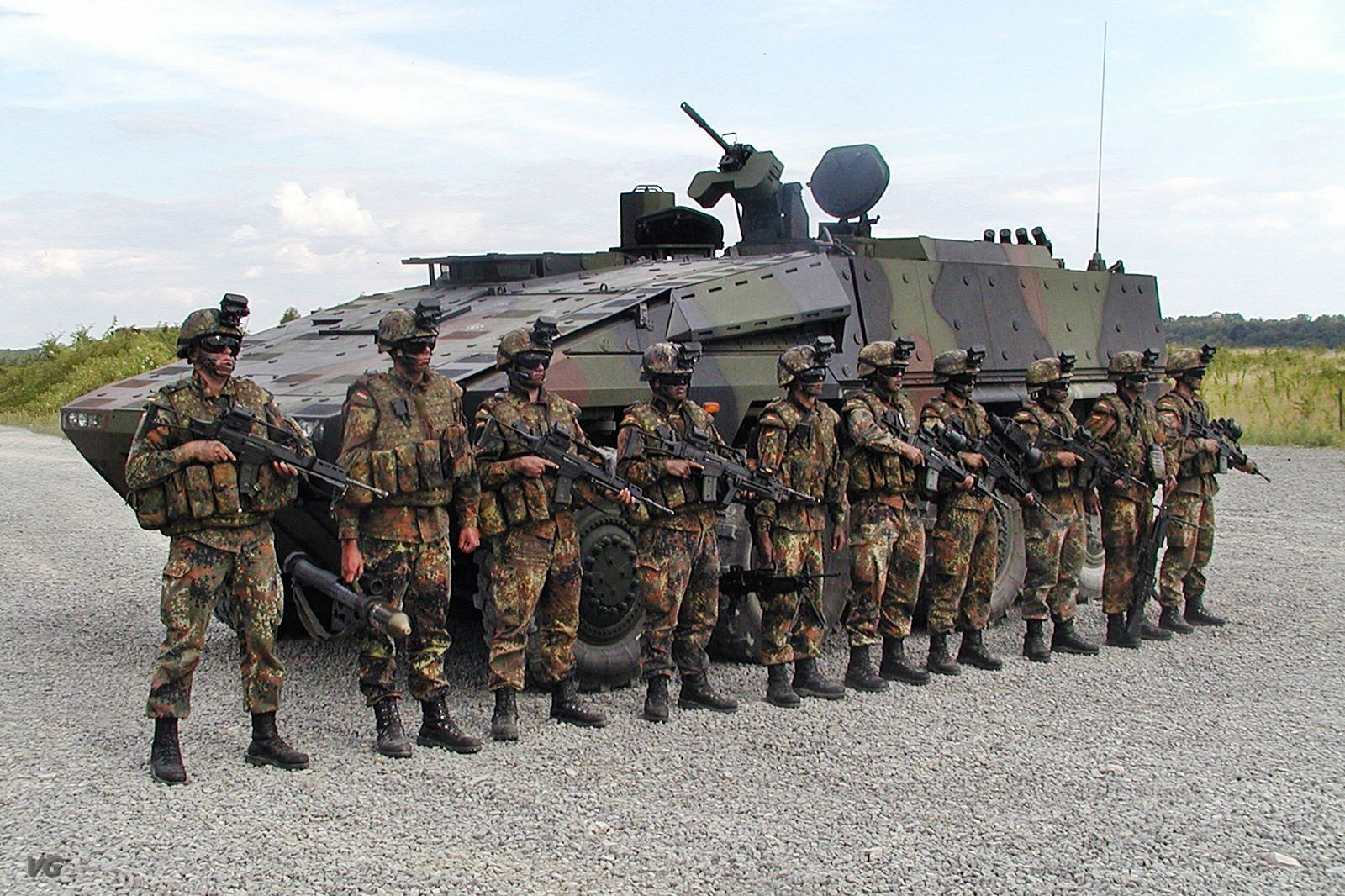 maandag 24 januari 2022
Moeilijke woorden - - Uitleg - Uitleg- Zelfstandig werken - Vooruitblik
Economische gevolgen van een conflict.
Oorlog kost geldEnorme schade moet herstelt worden
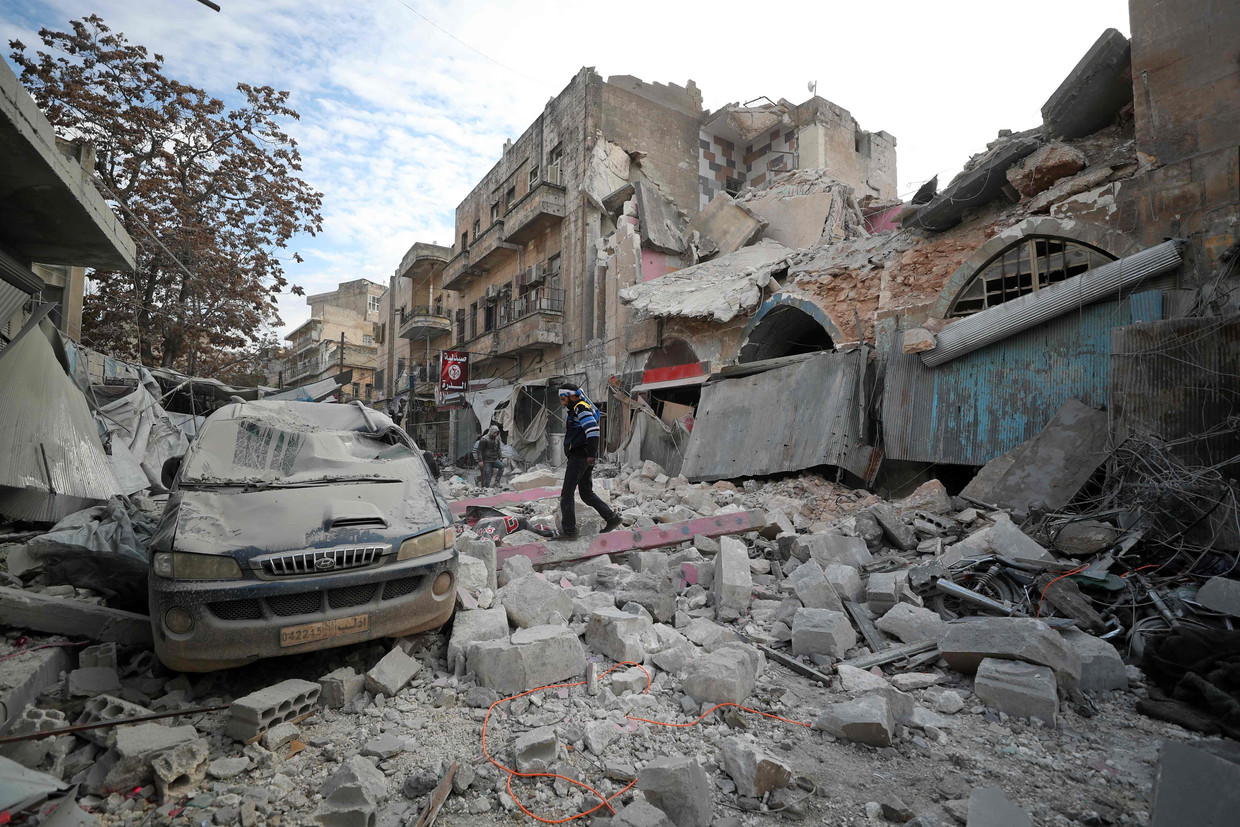 maandag 24 januari 2022
Moeilijke woorden - - Uitleg - Uitleg- Zelfstandig werken - Vooruitblik
Demografische gevolgen van een conflict.
Genocide: Hele bevolkingsgroeperingen verdwijnen
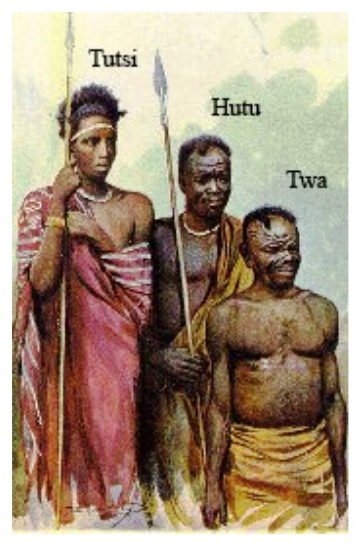 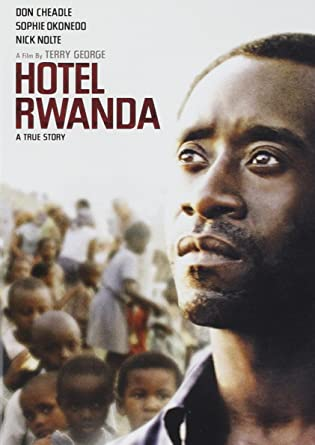 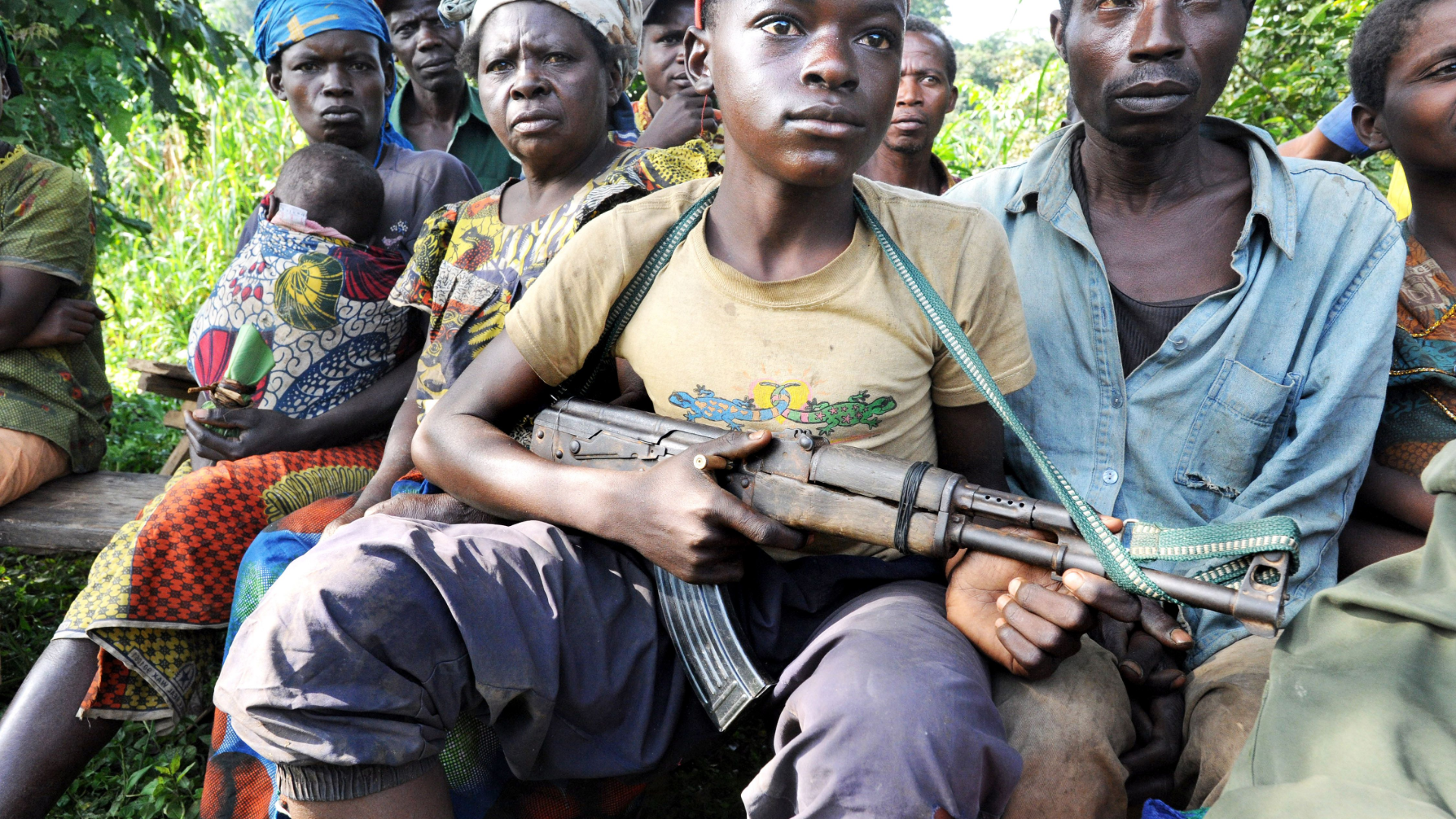 maandag 24 januari 2022
Moeilijke woorden - - Uitleg - Uitleg- Zelfstandig werken - Vooruitblik
Demografische gevolgen van een conflict.
Babyboom: want in oorlog nemen weinig mensen een kind
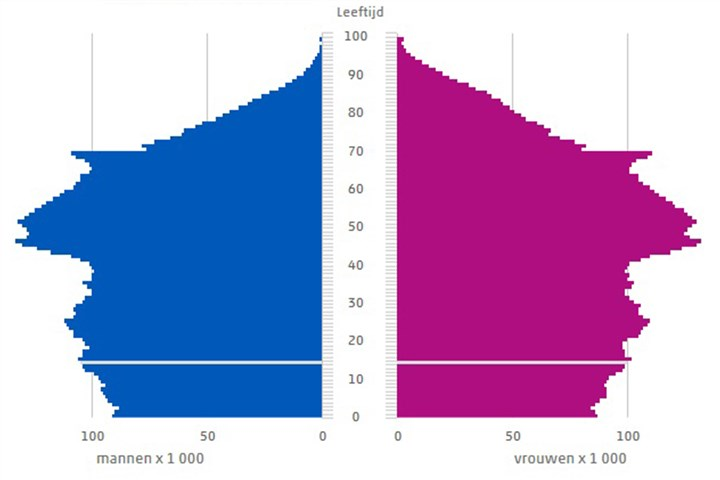 maandag 24 januari 2022
Moeilijke woorden - - Uitleg - Uitleg- Zelfstandig werken - Vooruitblik
Ecologische gevolgen van een conflict.
Veel gassen en giffen brengen de ecologie uit evenwicht
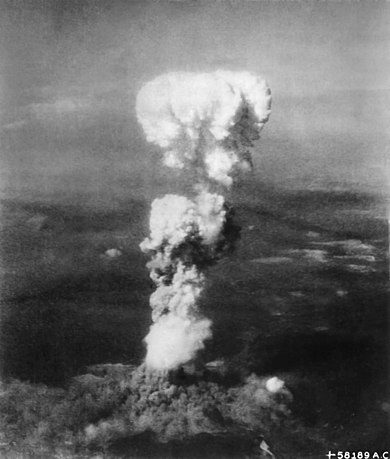 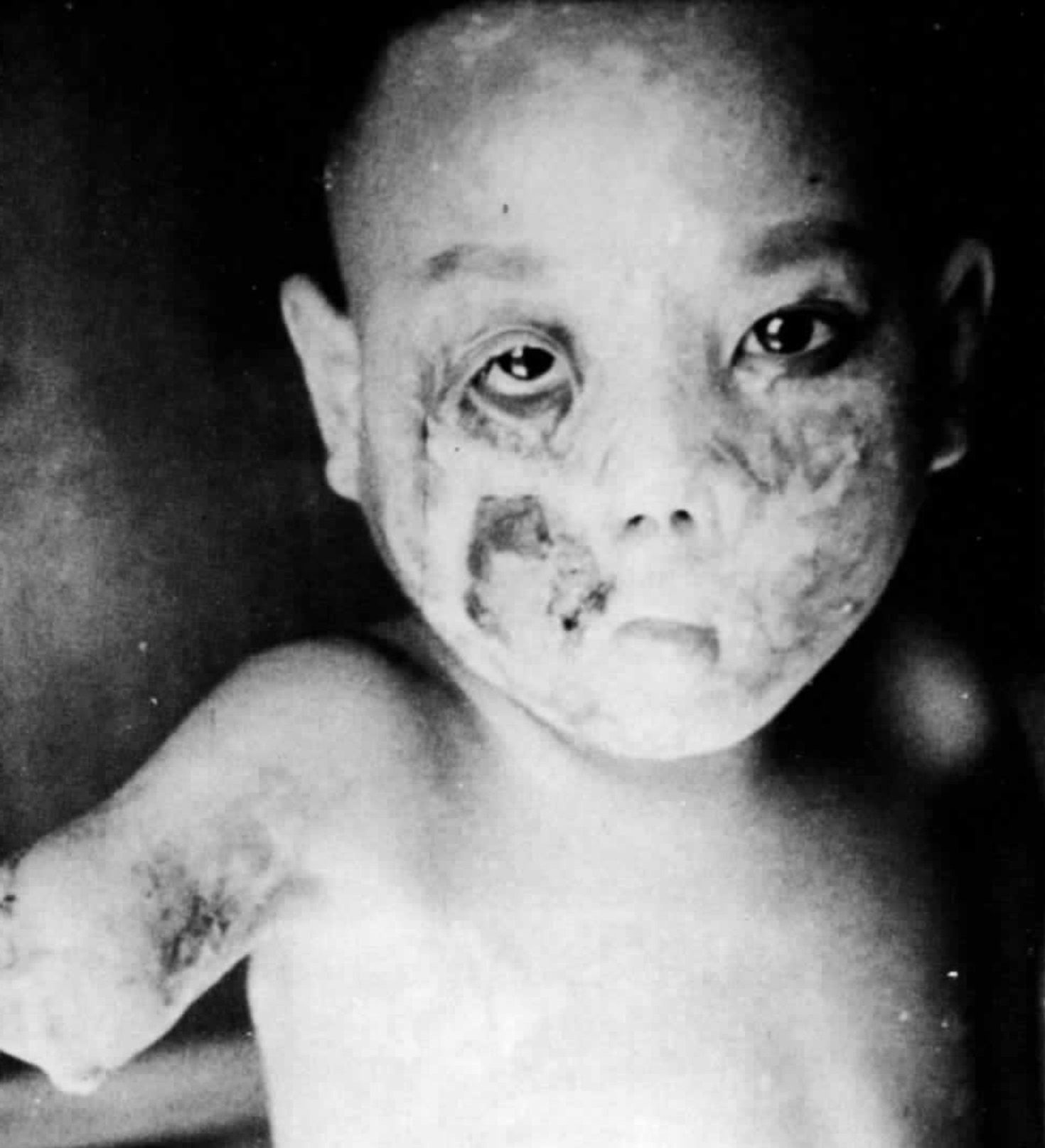 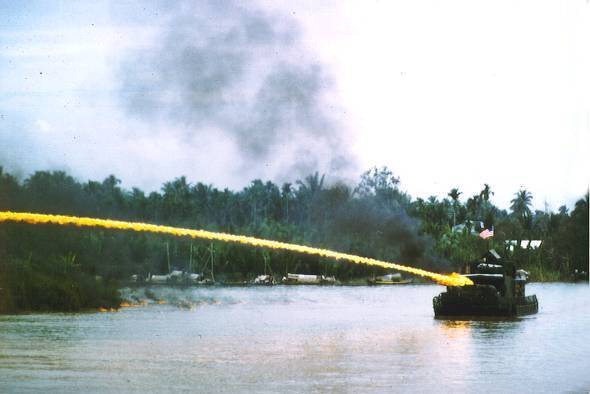 maandag 24 januari 2022
Moeilijke woorden - - Uitleg - Uitleg- Zelfstandig werken - Vooruitblik
Lezen 4.3.
maandag 24 januari 2022
Moeilijke woorden - - Uitleg - Uitleg- Zelfstandig werken - Vooruitblik
Wat ga je doen?
1. Lezen 4.3. 
2. Beantwoord de leervragen

3. Maken huiswerk 4.3 opdracht 1,2,3 en 6.
4. Opdrachten laten zien tijdens de les.

5. Wacht tot de docent 2 minuten voor tijd de les afsluit
maandag 24 januari 2022
Moeilijke woorden - - Uitleg - Uitleg- Zelfstandig werken - Vooruitblik